ΕΠΑΛ ΕΠΑΝΟΜΗΣ ΠΕΡΙΒΑΛΛΟΝΤΙΚΟ ΠΡΟΓΡΑΜΜΑ
ΣΧΟΛΙΚΟ ΕΤΟΣ 2017- 2018

 «ΤΟ ΔΑΚΡΥ ΤΟΥ ΣΧΟΙΝΟΥ: ΜΑΣΤΙΧΑ ΧΙΟΥ ΘΕΡΑΠΕΥΤΙΚΕΣ ΙΔΙΟΤΗΤΕΣ ΚΑΙ ΧΡΗΣΕΙΣ»

ΥΠΕΥΘΥΝΕΣ ΚΑΘΗΓΗΤΡΙΕΣ:
ΤΣΟΥΓΚΑ ΠΑΝΑΓΙΩΤΑ – ΚΑΡΓΟΠΟΥΛΟΥ ΟΛΥΜΠΙΑ – ΚΑΜΠΟΥΡΙΔΟΥ ΔΕΣΠΟΙΝΑ
Η ΜΑΣΤΙΧΑ ΧΙΟΥ ΚΑΙ Η ΙΣΤΟΡΙΑ ΤΗΣ
ΧΡΙΣΤΙΝΑ ΤΑΤΑΝΑΡΗ
ΠΑΠΑΔΗΜΟΠΟΥΛΟΥ ΒΕΡΑ
ΣΟΦΙΑ ΜΑΝΟΠΟΥΛΟΥ
ΣΕΡΑΦΕΙΜ ΑΡΓΥΡΗ
ΧΑΤΖΗΓΕΩΡΓΙΟΥ ΖΩΗ
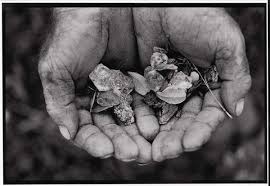 ΑΡΧΑΙΟΤΗΤΑ
Την μαστίχα Χίου αναφέρουν στα έργα τους:
Ηρόδοτος
Ιπποκράτης

Εξαγωγές της μαστίχας γινόταν στην:
Αίγυπτο
Αραβία
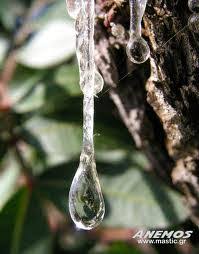 ΡΩΜΑΙΚΗ ΑΥΤΟΚΡΑΤΟΡΙΑ
Ο αυτοκράτορας Ηλιογάβαλος αναφέρει την ποικιλία κρασιού  «Μαστίχα και οίνον»
Χρησιμοποιούνταν οδοντογλυφίδες από ξύλο μαστιχόδεντρου ως λευκαντικού για τα δόντια.
ΒΥΖΑΝΤΙΟ
Το μεγαλύτερο εξαγώγιμο προϊόν στην Ευρώπη και Ασία.
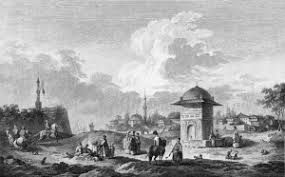 ΓΕΝΟΒΑΖΙΚΗ ΚΥΡΙΑΡΧΙΑ
1346-1560 : Συστηματοποίηση εμπορίου μαστίχας
Μαστιχοχώρια: αυτοδιοικούμενες περιοχές.
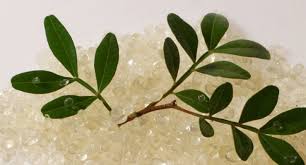 ΟΘΩΜΑΝΙΚΗ ΚΥΡΙΑΡΧΙΑ
Οι καλύτερες ποιότητες στέλνονταν στο χαρέμι του σουλτάνου.
Υποβρύχιο με μαστίχα , το επίσημο κέρασμα του Πατριαρχείου.
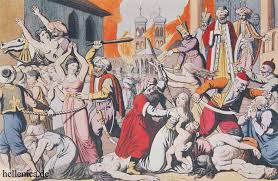 ΜΑΣΤΙΧΟΧΩΡΙΑ
Άγιος Γεώργιος
Ελάτα
Θολοπάτι
Θυμιανά
Καλαμωτή
Καλλιμασία
Καταρράκτης
Λιθί
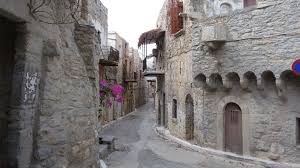 ΜΑΣΤΙΧΟΧΩΡΙΑ
Μεστά
Μυρμήγκι
Νένητα
Νεχώρι
Ολύμποι
Πυργί
Παγίδα
Πατρικά
Φλάτσια
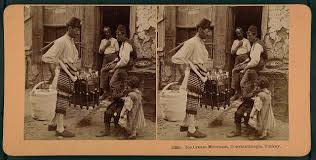 ΣΗΜΕΡΑ
Η παραγωγή της μαστίχας συνεχίζει να είναι το βασικό της εξαγώγιμο προϊόν.
Μεταποίηση – επεξεργασία μαστίχας και παραγωγή νέων προϊόντων.
Στόχος η προστασία και ενασχόληση νέων ανθρώπων με το μοναδικό σε είδος προϊόν της χώρας μας.
ΜΑΣΤΙΧΑ ΧΙΟΥ
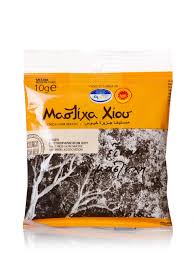 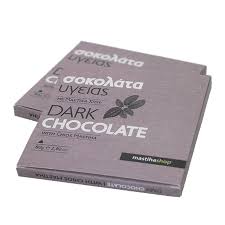 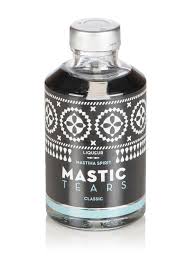 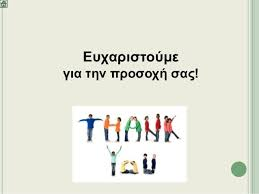